ENT Endoscopy
Assis. Professor 
Dr Haider Alsarhan
Endoscopy of the nose
Rigid endoscope 
Usually called sinoscope 
Length 170 mm
Width 4 mm and 2.7 mm 
Angles 0 , 30 ,45 and 70
Diagnostic and operative
Endoscopy of the nose
Diagnostic 

Identify the 3 turninates
Identity the 3 meatuses 
Full identification of the oseo meatal complex of the middle meatus 
Examination of the postnasal space
Endoscopy of the nose
Surgical 

Endoscopic sinus surgery for chronic sinusitis
Endoscopic polypoctomy 
Endoscopic biopsy
Endoscopic tumor resection
Endoscopy of the nose
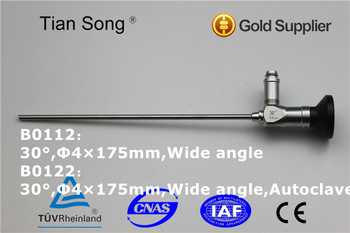 Endoscopy of the nose
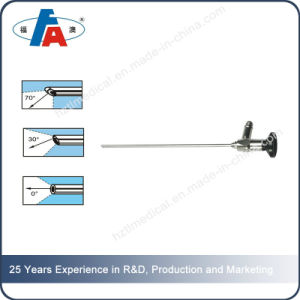 Degree of vision
Endoscopy of the ear
Rigid endoscope 
Usually called otoscope
Length 50 mm and 100 mm
Width 4 mm , 2.7 mm and 1.3 mm
Angles 0 , 30  and 70
Diagnostic and operative
Endoscopy of the ear
Rigid endoscope 
Usually called otoscope
Length 50 mm and 100 mm
Width 4 mm , 2.7 mm and 1.3 mm
Angles 0 , 30  and 70
Diagnostic and operative
Endoscopy of the ear
Diagnostic

Identification of the tympanic membrane
Identification of the tympanic membrane perforation 
Identification of the tympanic portion of the cholesteatoma
Endoscopy of the ear
Operative

Myringotomy
Gromate placement
Endoscopic resection of cholesteatoma 
Endoscopic myringoplasty (repair of TM perforation)
Endoscopy of the ear
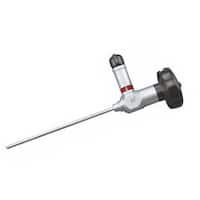 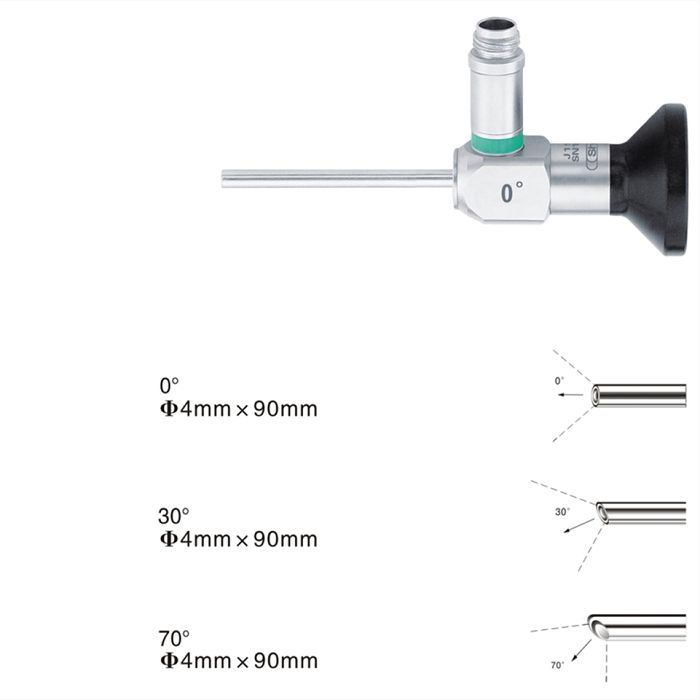 Endoscopy of the larynx
Rigid endoscope 
Usually called Laryngoscope
Length 170mm and 180mm
Width 6mm , 7mm and 8 mm
Angles 90 and 70
Diagnostic only
Endoscopy of the larynx
Diagnostic

Identification of the larynx and hypopharynx
Endoscopy of the larynx
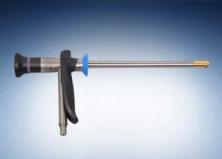 Endoscopy of the larynx
Direct endoscope 
Operative only
Endoscopy of the larynx
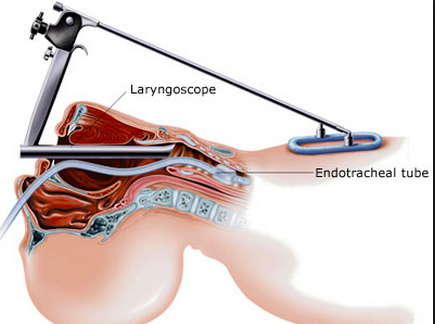 Endoscopy of the Nose and the Throat
Flexible Nasopharyngoscope
 
Diagnostic for the nose , parynx and the larynx
Endoscopy of the Nose and the Throat
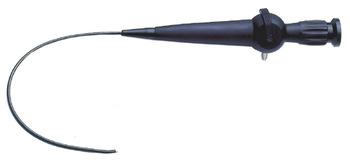